CLASSROOM NEWS
Week of January 28, 2019  danielleroderick@sevier.org
Mark Your Calendar
The One and Only Ivan
Your child may read his/her book at home.  You may read it to/with them.  Please return the book each day just like their textbooks.  We 
will be reading it in class.
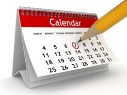 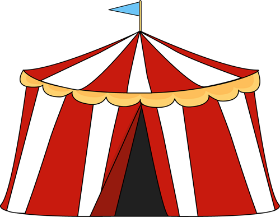 1/21 Martin Luther King Jr. Holiday: No School

1/29 Tentative 100th Day of School

2/8 Spirit and Pride Clothing Orders Due

2/11 Progress Reports

2/14 Valentine’s Day Party

2/15 Zoo Come to Visit Us

2/18 In-Service Day; No School

2/22 Spring Pictures
Weather Watch
Please be aware of possible weather storms.  Also, listen to local radio/news broadcasts for possible delays or closings.  If we miss due to snow, our testing schedule will change.
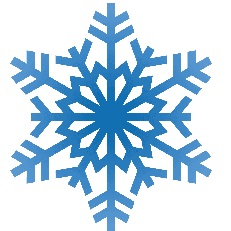 Math
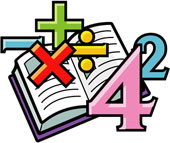 Students will add and subtract using models and the vertical method.
Spelling and vocabulary tests will be on Thursday, and comprehension and grammar tests will be on Friday.. 
WHAT’S HAPPENING THIS WEEK
Reading
Vocabulary
Spelling Words
Students will identify cause and effect in the story.
1. obeys
2. safety
3. attention
4. buddy
5. station
6. speech
7. shocked
8. enormous

Vocabulary Skill:
Root Words
cannot
pancake
maybe
baseball
playground
someone
myself
classroom
sunshine
outside
upon
nothing




into
inside
 nobody
  everywhere
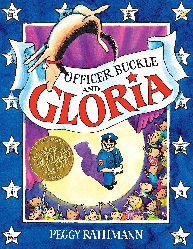 It’s ok to not know, 
but it’s not ok to not try.